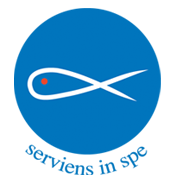 Society of Saint Vincent de Paul
The Importance & Roles of Store Committees 
and Managers
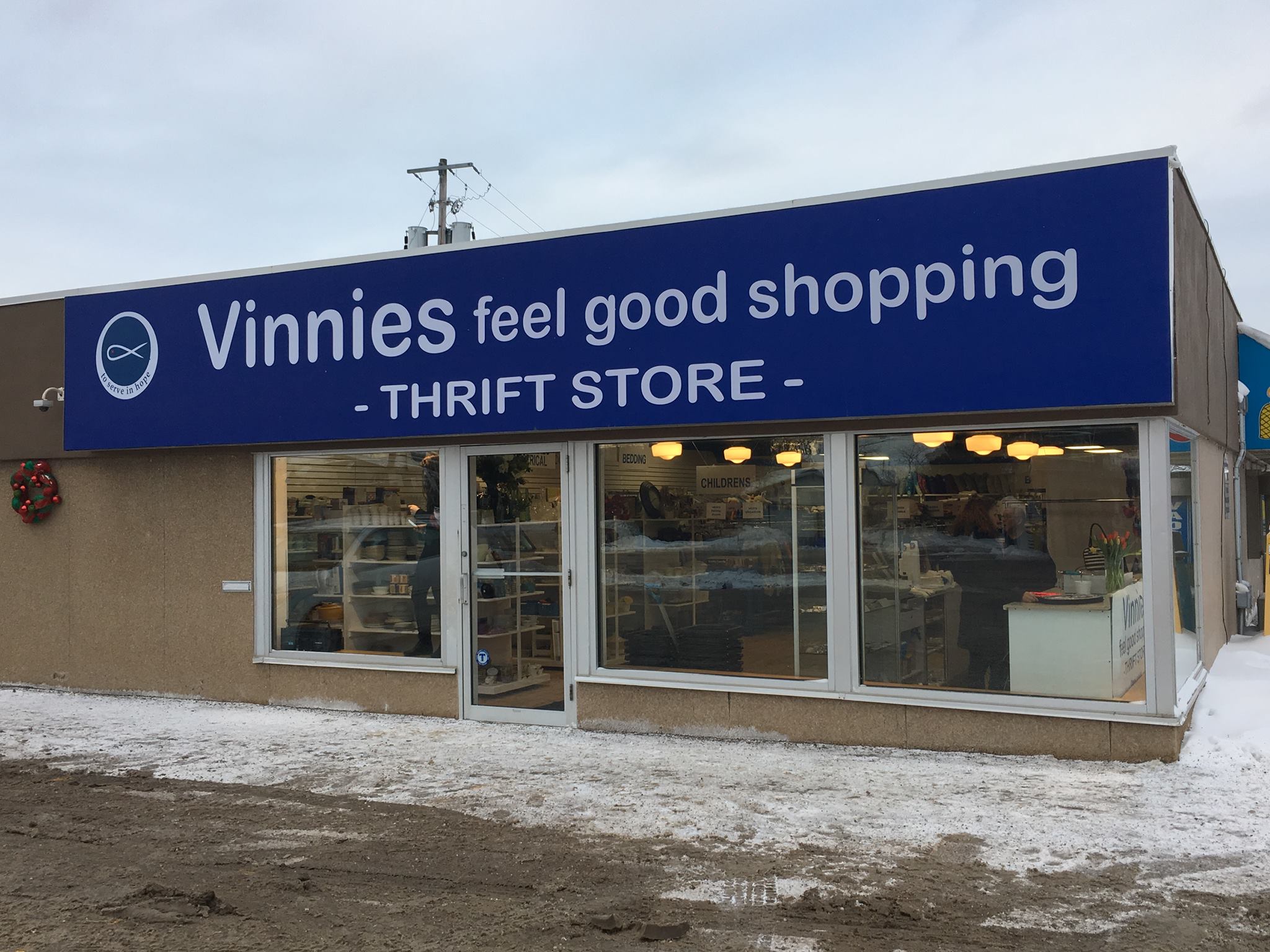 ONRC Meeting
April 13, 2019
[Speaker Notes: We have these wonderful special works called stores.  We all know that this is usually the first contact with our “friends in need”  No matter what city you are in, what province, anywhere in the world you can always find a Saint Vincent because of our stores.  Truly the face of our society]
$28 Billion Industry
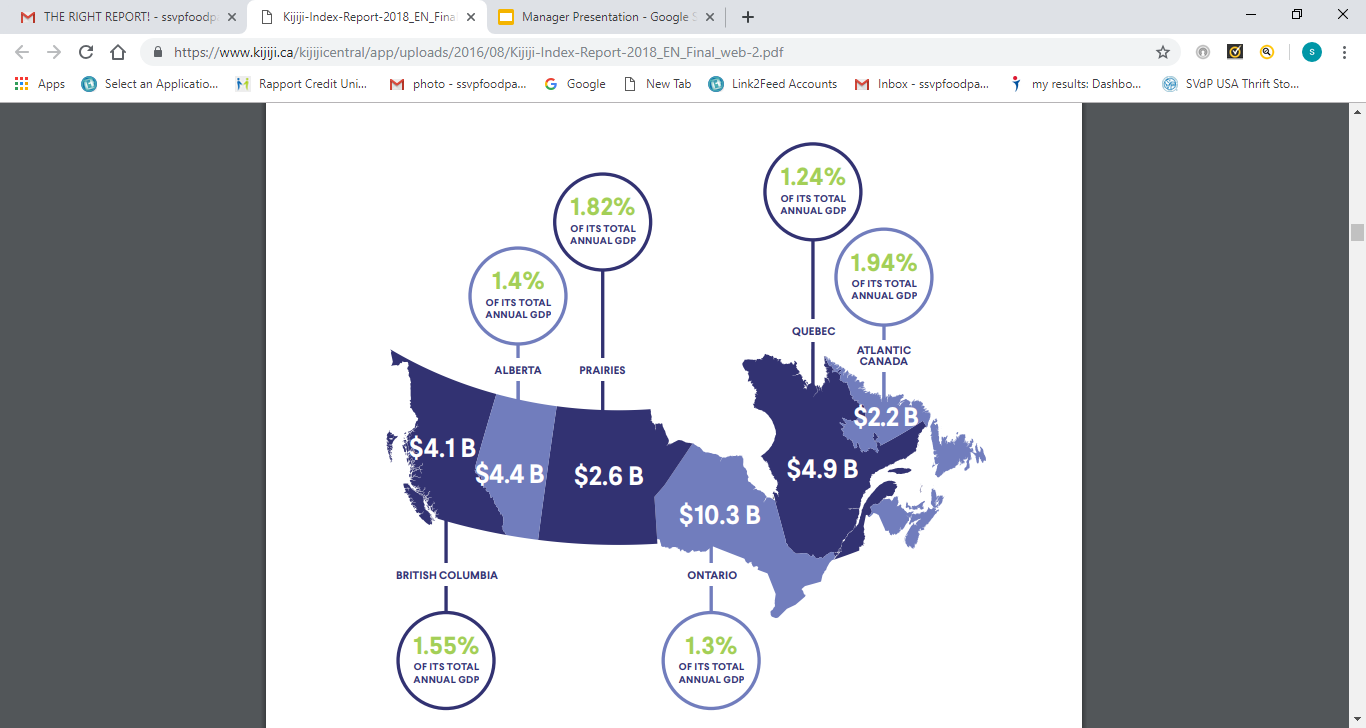 1
[Speaker Notes: We are also part of this 28 billion dollar industry across Canada.]
Ontario
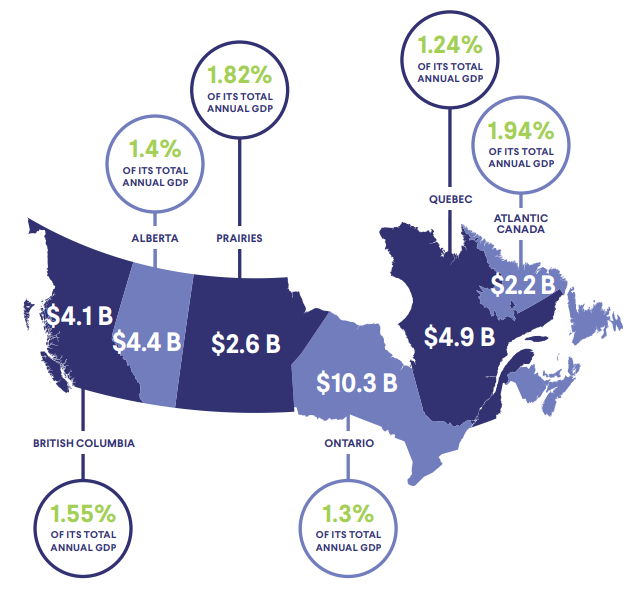 2
[Speaker Notes: 10.3 Billion in Ontario!  The number is staggering.  So who do we entrust with this]
Who is responsible?
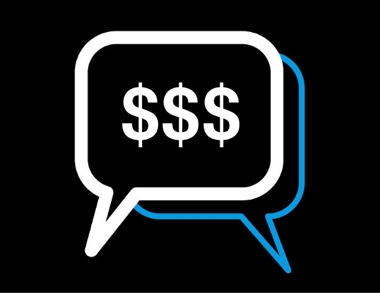 3
[Speaker Notes: - Look at what we do and who do we put in charge of this? We find the right person with experience and we entrust them to look after this.]
Our Biggest Asset
We need to 
nurture and support
4
[Speaker Notes: We all come and go our managers are all in for their career.  Why would we not nuture and support our biggest asset.  Managers and staff are part of our extended Vincentian Family.  We take care to nuture our relationships with each other we need to extend that.]
Store 
Chair
Store Committee
Managers
5
[Speaker Notes: We hire the right people to manage our assets.  So who do they report to?]
Responsibilities
To support the Manager in achieving their goals

Success of store operations depends on good communication and adhering to the chain of command of Council, Store Committee and Store Management.

The Committee does not become involved in day-to-day operation of stores
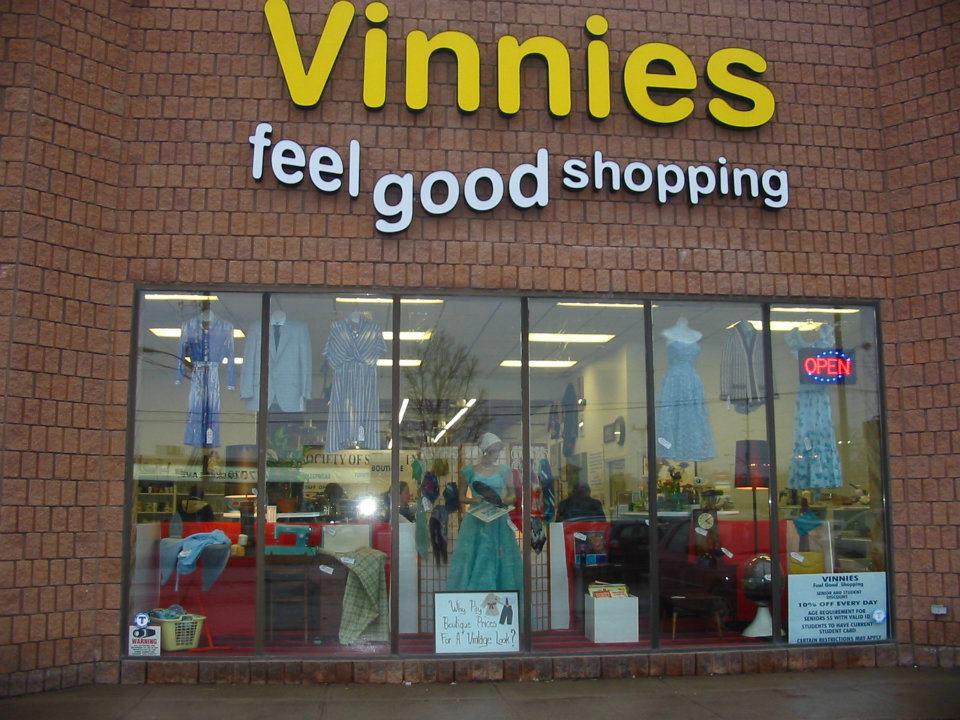 6
[Speaker Notes: Why would we thing we know better?  Most of us come from different backgrounds and more often than not we have no Thrift store expertise.]
Duties and Responsibilities
in Conjunction with Store 
Director/Manager
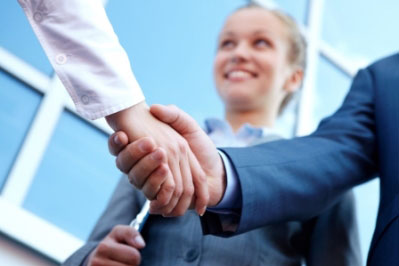 7
[Speaker Notes: We are all on the same team.]
Set policies and goals for
 Store operations
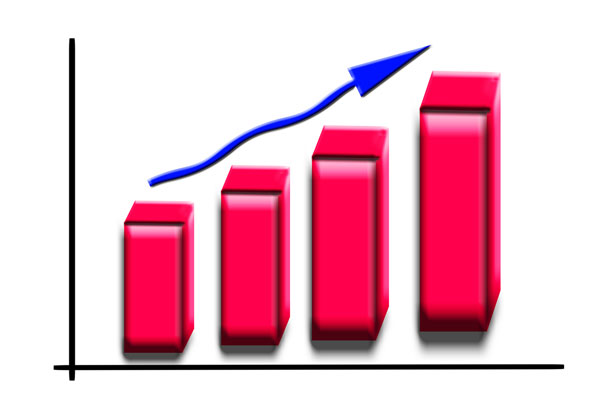 8
[Speaker Notes: These are things that a store committee and chair help/work on]
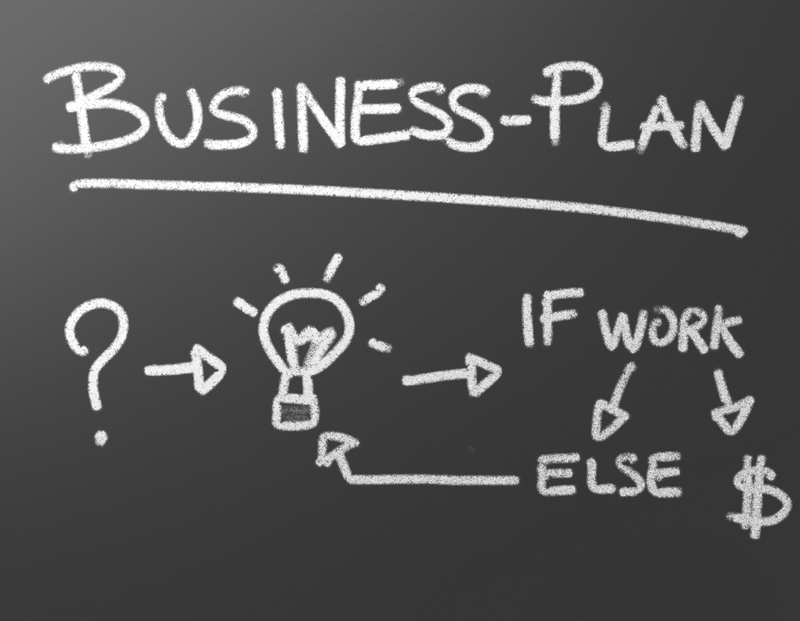 Develop a business plan for the stores and review at least annually
9
This Photo by Unknown Author is licensed under CC BY-SA-NC
[Speaker Notes: Just like any other part of our Society Standing Still and doing nothing or doing the same old same old doesn’t propel us forward.]
Set policies and goals for Store operations 
Develop a business plan for the stores and review at least annually 
Prepare an annual budget in cooperation with store management and submit to the Council Board of Directors 
Identify with management the goals for the year and incorporate into the annual budget
10
Institute the use of a personnel manual for all SVDP employees
Insure performance reviews are made for all employees annually 
Set policies for free distribution to individuals, conferences or other agencies; use a referral system 
Establish principles of honesty for all store personnel
11
Ensure monthly, quarterly and annual reports are made to the Council, Bishop, National Office of the Society and others as required 
Provide a barrier-free environment for the handicapped 
Chairperson should provide a copy of meeting agendas in advance of meetings
12
Store Committee vs Director/Manager
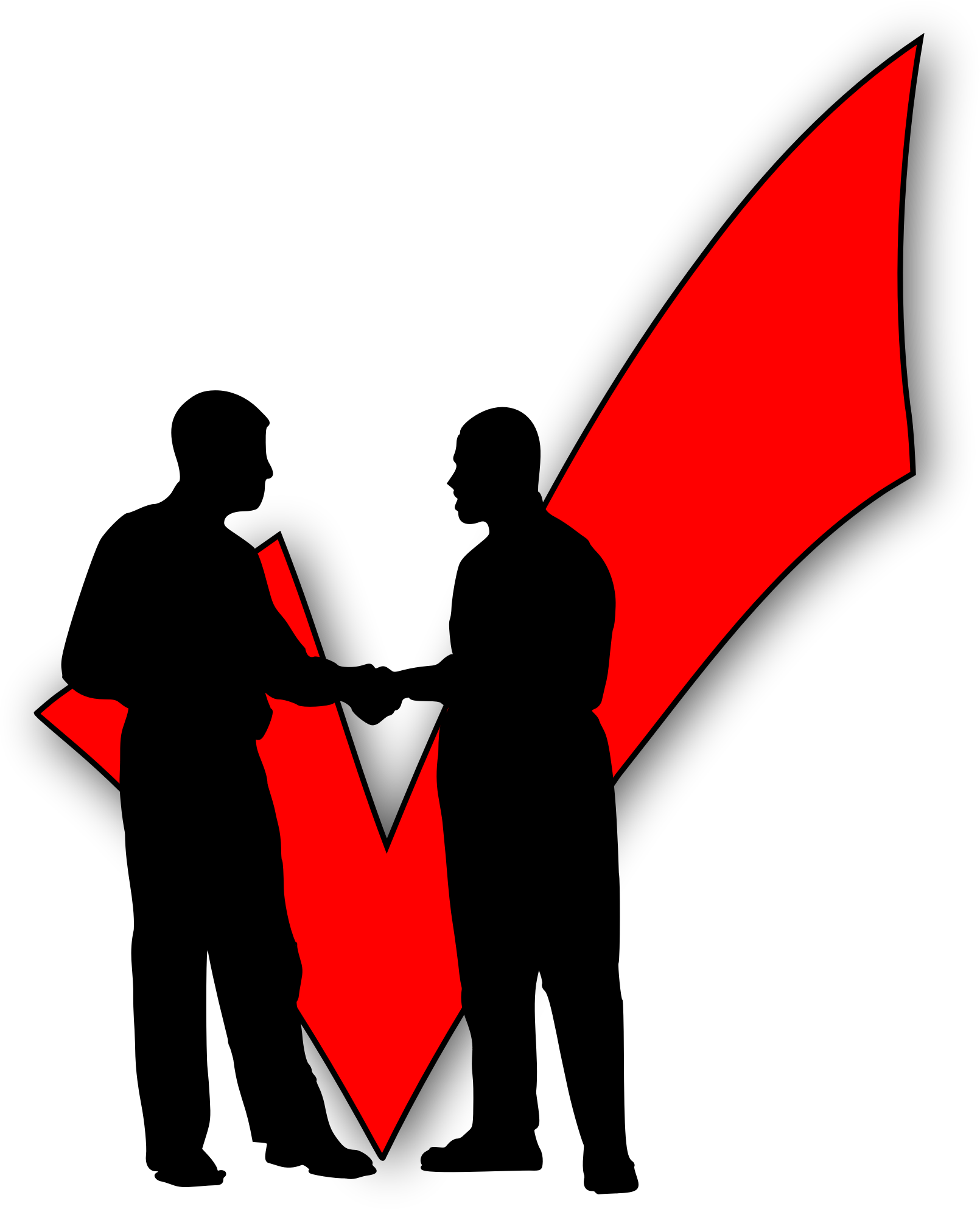 A critical item is to establish boundaries between the Store Committee and Store Director/Manager. The Store Committee sets policies and evaluates the Store Director/Manager on the execution of the policies.
13
The Store Director/Manager manages the day-to-day operation of the stores and manages the people employed or volunteers that run the store. It is critical that the committee not interfere with the managers duties
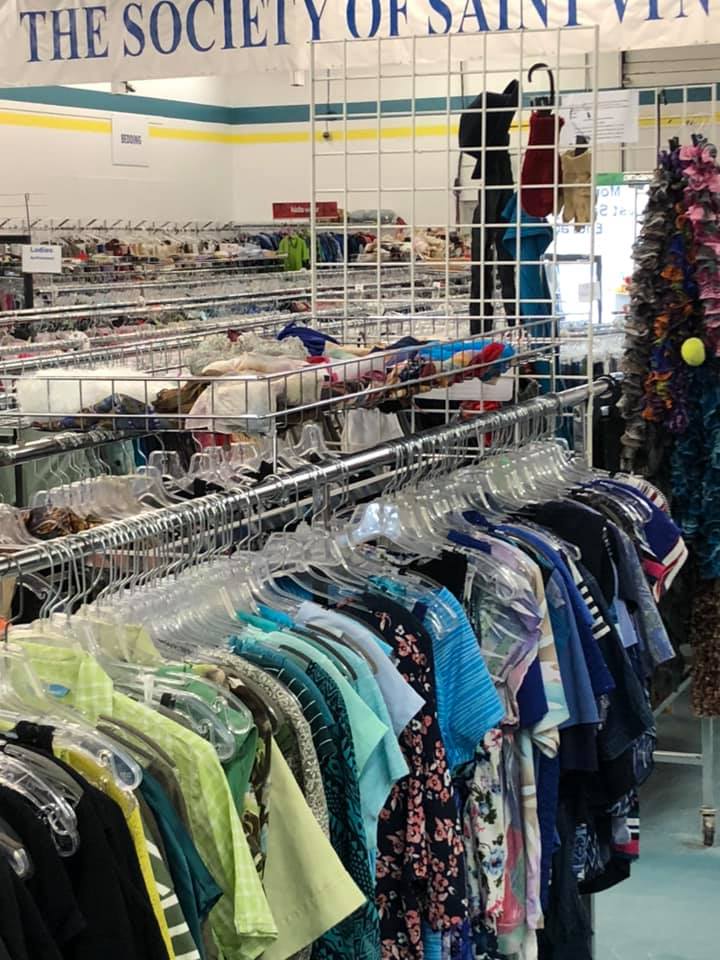 14
[Speaker Notes: If members of any level from committees to PC members go to the stores to volunteer – They switch hats and the manager is now in charge.  So remember you can get let go from being a volunteer lol]
Store Chair
Reports to
Particular Council
15
[Speaker Notes: The information from the store is shared with Store Chair.]
PC Roles
The board is responsible for the highest level of decision making and legal authority 

By law, it is ultimately accountable for, and has authority over resources and activities

Articulates and communicates the vision to members, clients, donors, staff, volunteers and community

Through policy they defines the parameters within which we will carry out our work
16
Ineffective Board Types
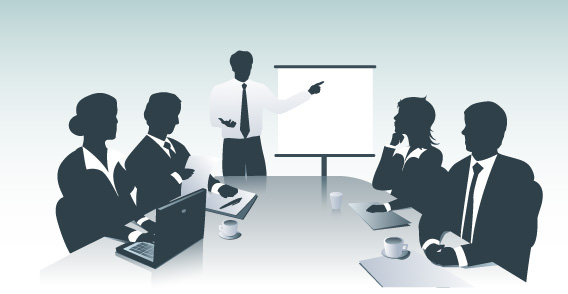 17
Too involved in operational details
Seen as wasting time and potentially making bad decisions on matters it knows little about
18
[Speaker Notes: Hands in – demanding more bag sales etc.]
Behaves Erratically
Board sometimes dabbles in operational details while at other times wanting only to “rubber stamp”
19
[Speaker Notes: Well wages too high and in same breath everyone gets raises.]
Too Removed
Board ratifies without meaningful debate, only on the recommendations of the President
20
[Speaker Notes: Bored at meetings and even if some doubt goes along with everyone else]
Particular Councils
NIFO
21
[Speaker Notes: Best Rule for PC’s - Noses in Fingers out!
Be informed (from Committee) but don’t go in demanding changes]
Particular Council
Store
Committee
Store
Manager
22
What could possible 
go wrong???
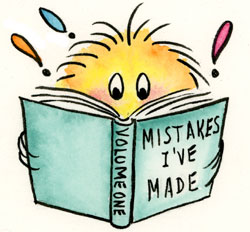 23
[Speaker Notes: Mistakes everyone has made!]